R2.5- Restate facts and details
2nd grade
Today we will distinguish1 between fantasy and realism in the story, Julius.
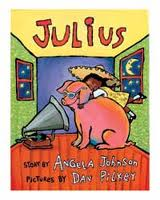 distinguish1 means to choose between
Look at the two pictures. Which pictures shows something that is make-believe? Talk to your partner and write it on your white board.
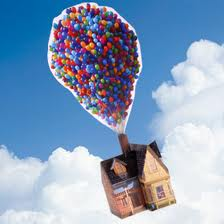 A.
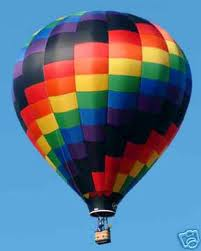 B.
Fantasy is when something could not happen in real life. 
Characters
Events
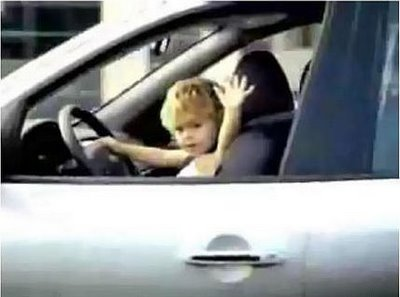 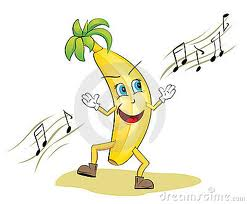 A dancing banana
A baby is driving a car
Realism is when something could happen in real life.
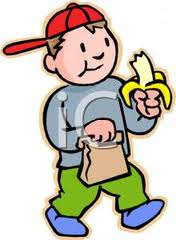 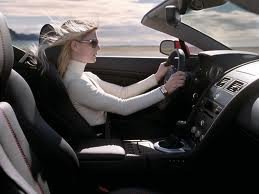 A boy eating a banana
A lady driving a car
When something could not happen in real life it is called _________.

When something could happen in real life it is called _________.
Which shows something that is fantasy?
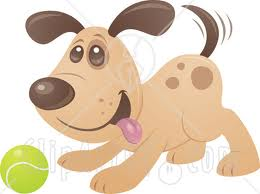 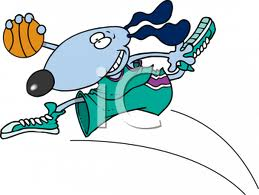 A.)
B.)
A dog playing with a tennis ball
A dog playing basketball
I know ______ shows fantasy because ________________.
Which shows something that is realism?
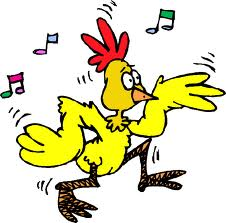 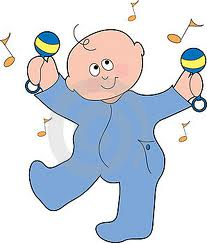 A.)
B.)
A dancing chicken
A dancing baby
I know ______ shows realism because ________________.
Why is this important?
It will help us to understand what we read.

It can help us to make better choices.

We might see it on a test.
When something could not happen in real life it is called _________.

When something could happen in real life it is called _________.
Julius sits in a chair and reads.

Julius makes a mess.